HR-infonetwerk
Koen Vanheule
AgO
25/10/2022
Agenda
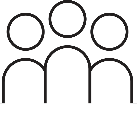 Welkom en afspraken
Naar een niet-verschoven fiscaal jaar
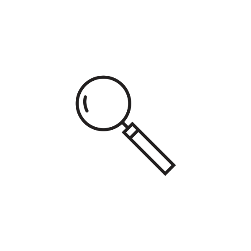 Videorekrutering
Spelregels
De PPT-presentatie komt op de webpagina van dit netwerk: 
https://www.vlaanderen.be/informatie-voor-hr-professionals/agenda/hr-infonetwerk/25-10-2022
Vragen stel je via de chat
Schakel je camera en micro uit. Blijft je beeld/klank haperen: ga even uit de vergadering en log terug in
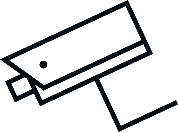 De vergadering wordt opgenomen en de opname is deze middag 
beschikbaar op:
https://www.vlaanderen.be/informatie-voor-hr-professionals/agenda/hr-infonetwerk/25-10-2022
[Speaker Notes: Zichtbaar voor aanvang van vergadering]
Naar een niet-verschoven fiscaal jaar
An Talloen, expert dienstverlening verloning
Historiek
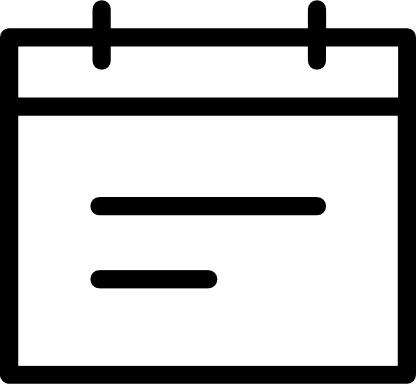 2022
Jaren ‘80
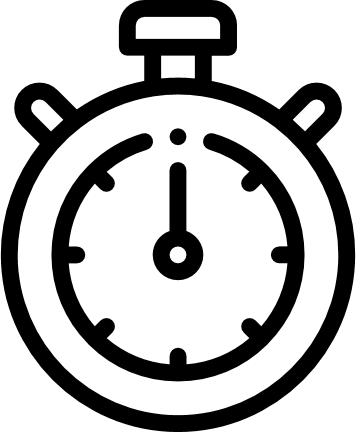 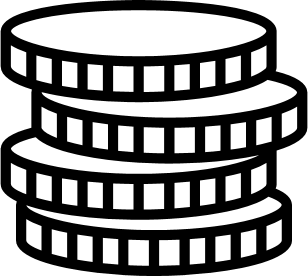 Besparingsmaatregel voor begrotingen 1983 – 1984
Vlaamse overheid
[Speaker Notes: Omwille van besparingsmaatregel in de jaren ’80 werd het salaris van december uitbetaald in januari

Intussen zijn (bijna) alle overheidsinstellingen overgestapt naar een niet- verschoven fiscaal jaar

De Vlaamse overheid is één van de laatste binnen de publieke sectoren. Wij maken de overstap met het salaris van december 2022]
Fiscale fiche inkomsten 2021
salaris december 2020 temnovember 2021 + 
eindejaarstoelage + 
eventuele achterstallen uitbetaald in december
Verschoven fiscaal jaar
Valt niet samen met kalenderjaar
Uitbetaling salaris december op eerste werkdag in januari
[Speaker Notes: Verschoven fiscaal jaar
Het fiscaal jaar valt niet samen met het kalenderjaar, want het salaris van december wordt uitbetaald de eerste werkdag van januari

Fiscale fiche van inkomsten 2021: salaris december 2020 tem november 2021 + eindejaarstoelage + eventuele achterstallen uitbetaald in december]
Fiscale fiche inkomsten 2023
salaris januari 2023 temdecember 2023
Niet-verschoven fiscaal jaar
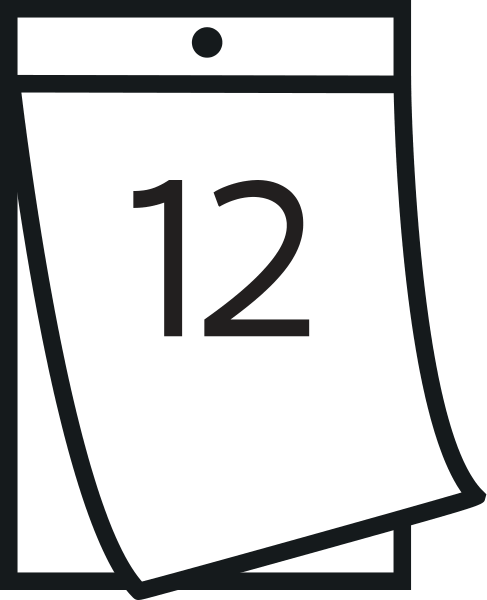 Valt samen met kalenderjaar
Uitbetaling salaris december op laatste werkdag in december
[Speaker Notes: Kalenderjaar (niet-verschoven fiscaal jaar)
Het salaris van december wordt uitbetaald in december
Fiscale fiche van inkomsten 2023: salaris januari 2023 tem december 2023]
2022 = overgangsjaar
13 maanden in fiscale aangifte (dec. 2021 + jan. – dec. 2022)
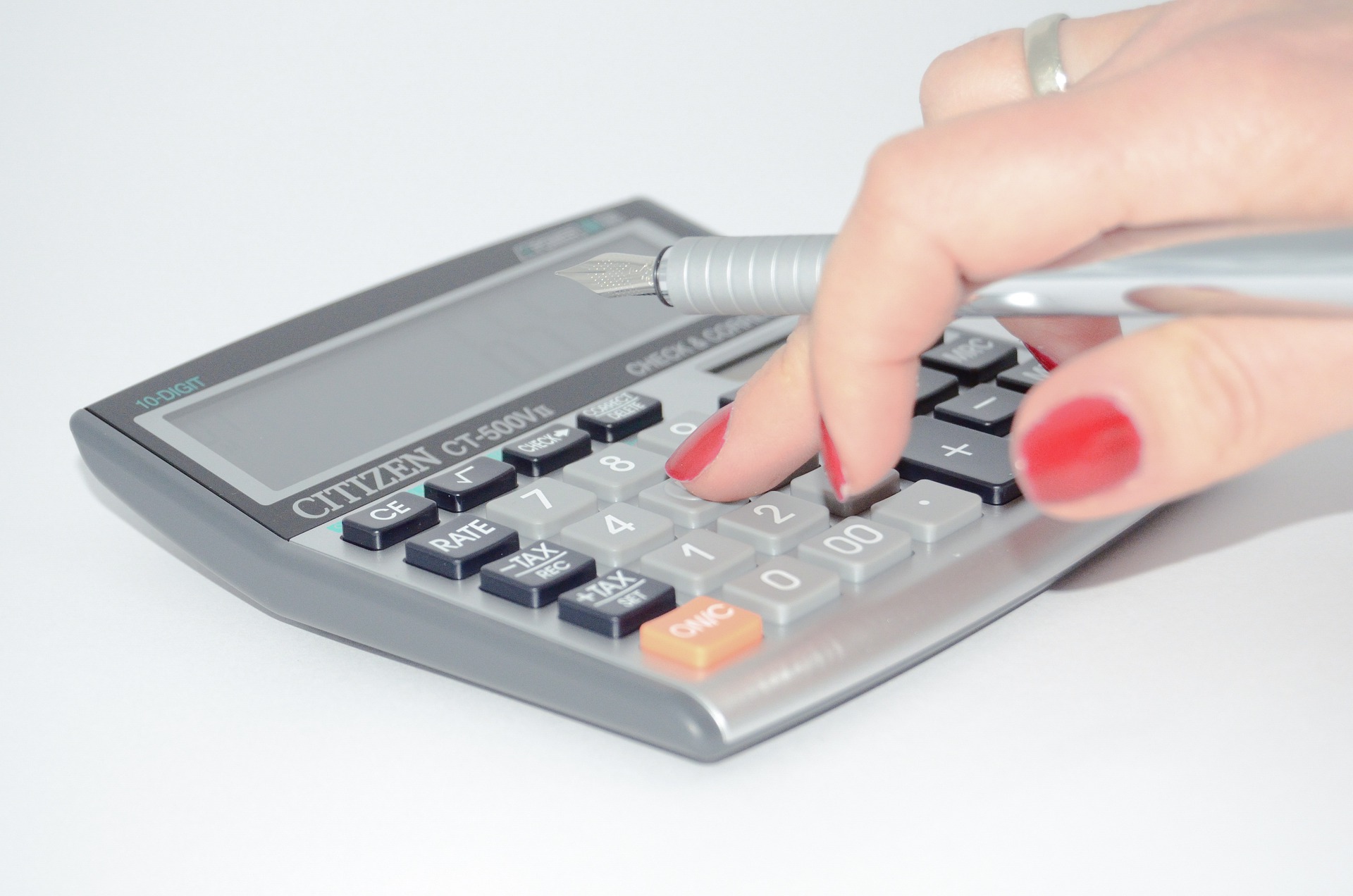 Aparte rubriek voor salaris van december 2022
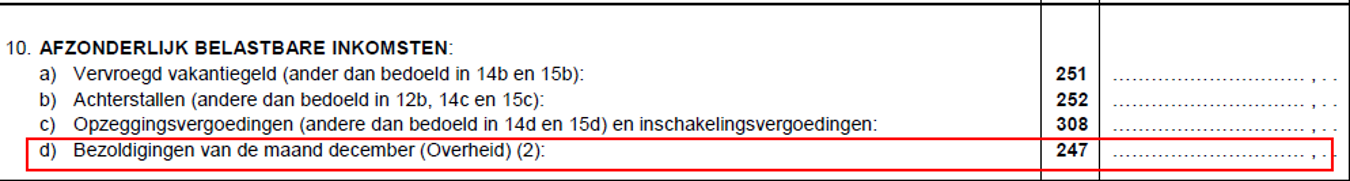 Onvermijdelijk bij
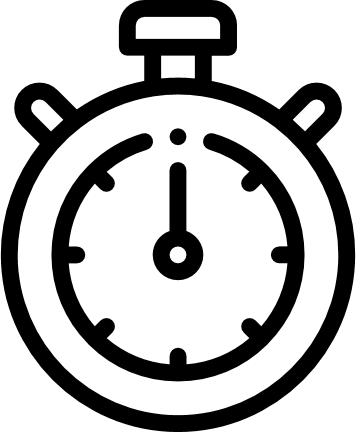 Overstap naar een andere werkgever (publiek of privaat) die werkt op basis van een standaard kalenderjaar
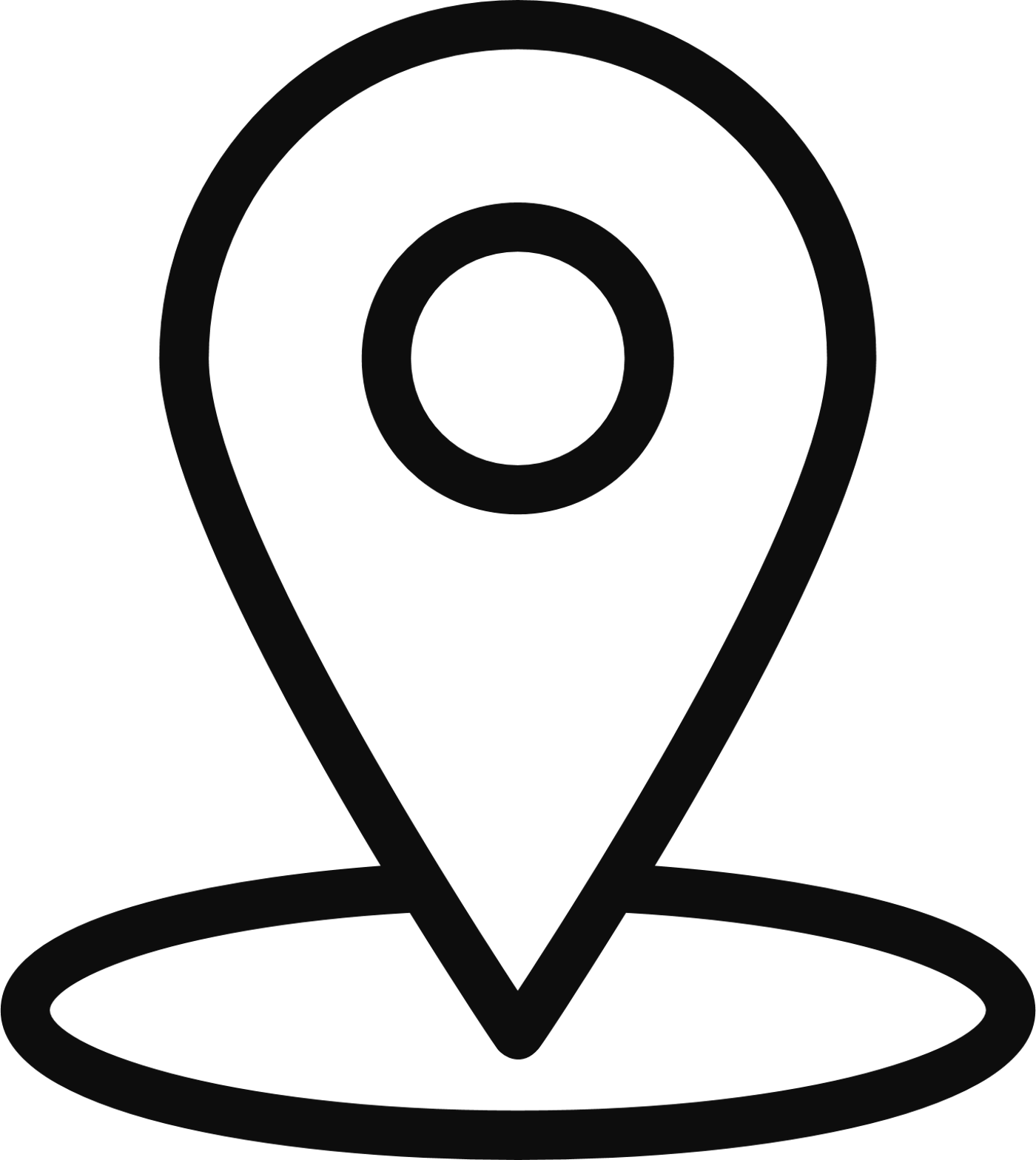 Einde loopbaan: De pensioendienst volgt het standaard kalenderjaar.
Fiscale gevolgen voor personeelsleden
13 maanden op fiscale fiche


Voordeliger tarief op december 2022
Huwelijksquotiënt of forfaitaire beroepskosten

Ongewijzigd 
Berekend op 12 i.p.v. 13 maanden
Aanvullende belastingen

Door gewesten en gemeenten
Bovenop personenbelasting
Parafiscale nevenaspecten

Mogelijke uitkomst boven een gestelde inkomensgrens
Werkgeversattest in selfservice
Impact op voordelen alle aard
gsm/internet
Dienstwagen 
WWV moeilijk bereikbare plaatsen of persoon met handicap
[Speaker Notes: 13 maanden op fiscale fiche: December 2022 wordt aan een voordeliger tarief belast
Parafiscale nevenaspecten: Door uitbetalen van 13 maanden kan men boven een gestelde inkomensgrens uitkomen.
Kan zich vertalen in het verlies of verlaging van een toelage of premie
Proactief een werkgeversattest voorzien dat aantoont dat de 13de maand geen betrekking heeft op een loonsverhoging

Voordelen alle aard
RSZ vermindering gsm/internetabonnement: volgt de voordelige aanslagvoet niet. Impact: max 1 euro
Dienstwagen gemengd gebruik: vrijstelling blijft geplafonneerd op 430 euro
Dienstwagen enkel woonwerkverkeer: wie forfaitaire beroepskosten bewijst, kan slechts 430 euro als vrijstelling aangeven
Vergoeding als tussenkomst in woon-werkverkeer voor moeilijk bereikbare plaatsen of als persoon met handicap: vrijstelling blijft geplafonneerd op 430 euro]
Fiscale aanpassingen
Verplichte vermelding niet-belastbare vergoedingen op fiscale fiche
Verminderde inhouding bedrijfsvoorheffing vanaf januari 2022
Uitbetaling salaris december
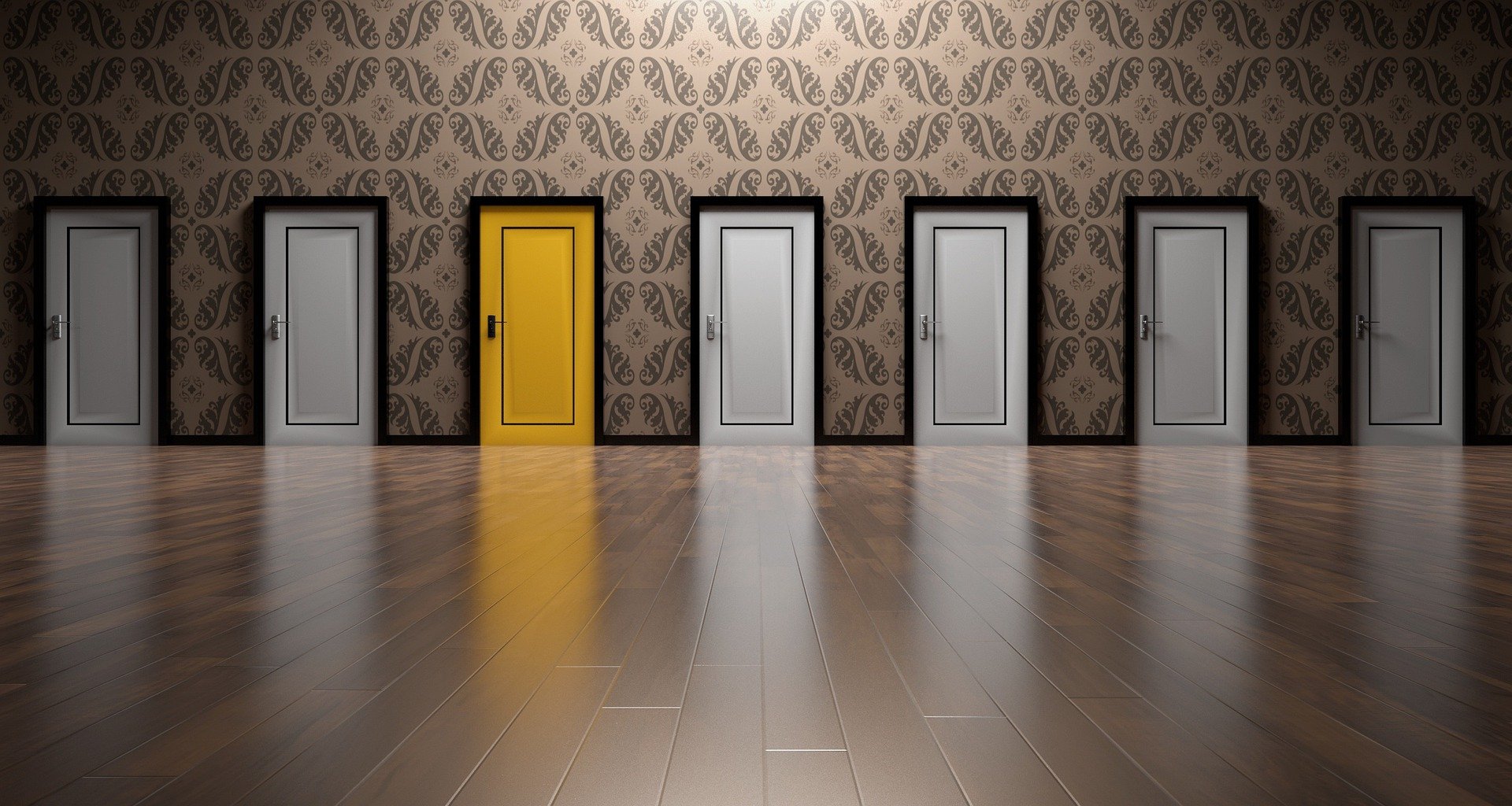 +
[Speaker Notes: Bedrijfsvoorheffing
Beslissing FOD Financiën om minder bedrijfsvoorheffing in te houden op het salaris vanaf januari 2022.

Bedrag vergoedingen vermelden
Verplichting om de bedragen van niet-belastbare vergoedingen te vermelden op de fiscale fiche.]
Communicatie naar
personeelsleden en HR
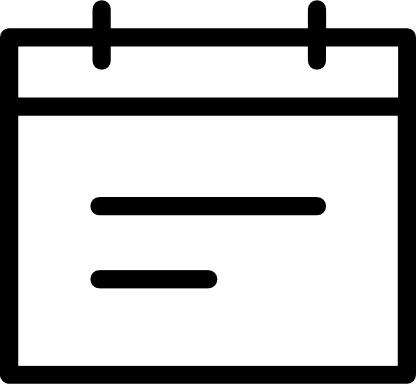 Begin november
Februari 2023
Midden december
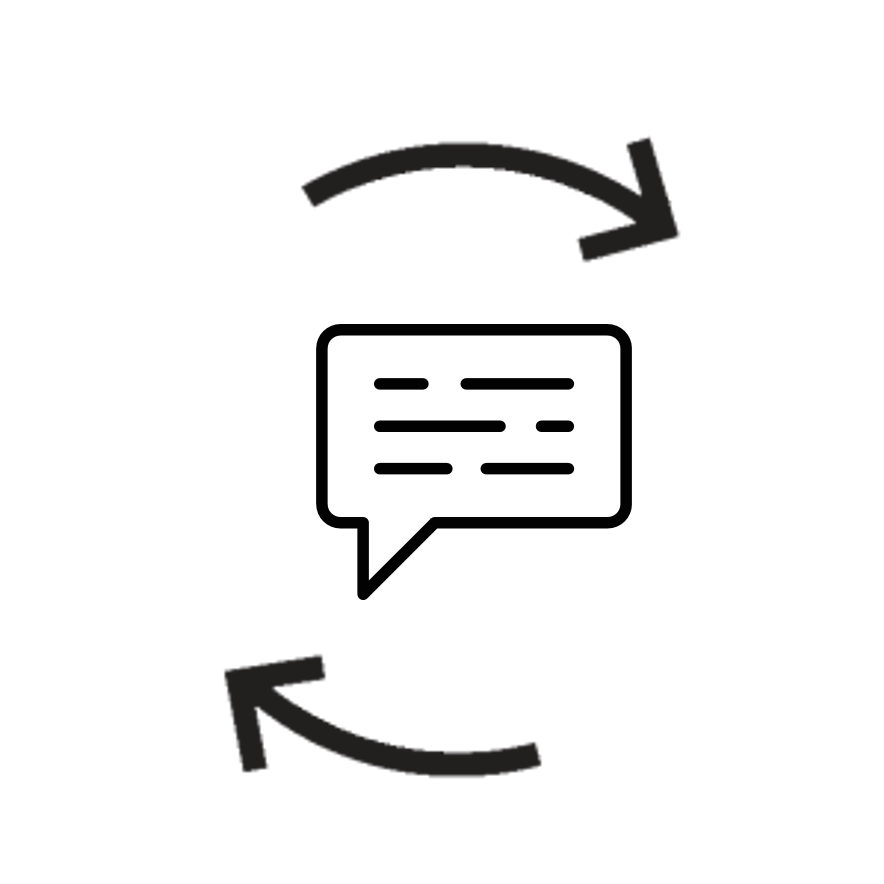 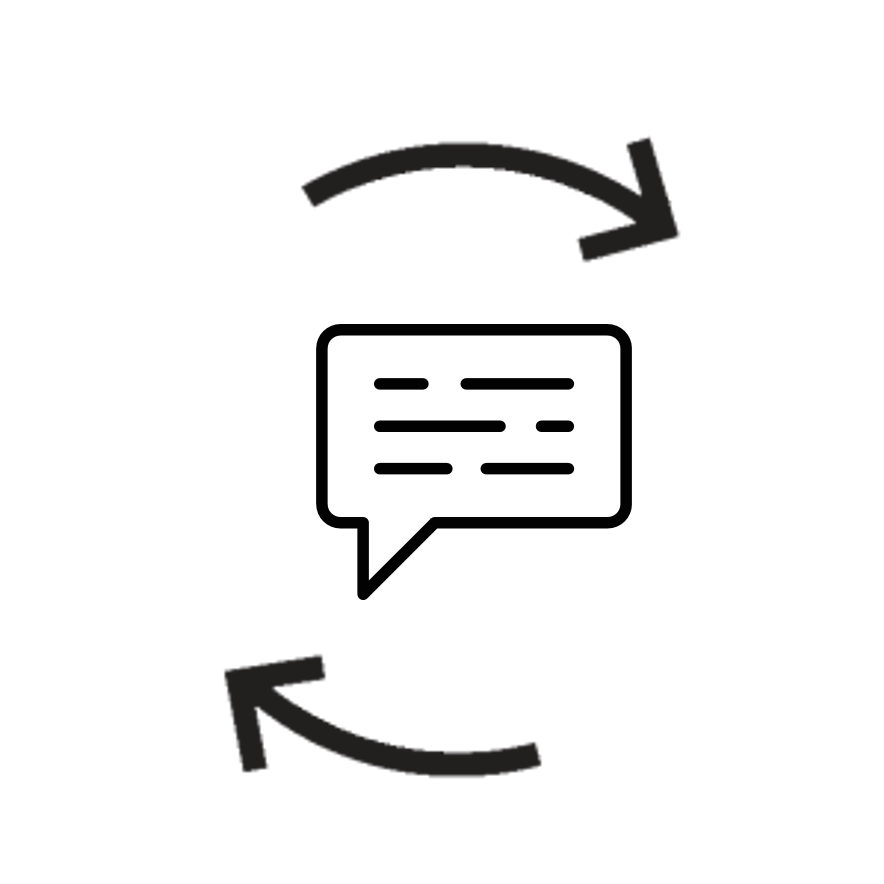 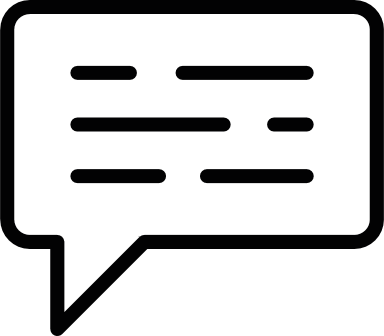 Eerste communicatie
Eerste herhaal-communicatie
Tweede herhaal-communicatie
Beschikbare webinformatie
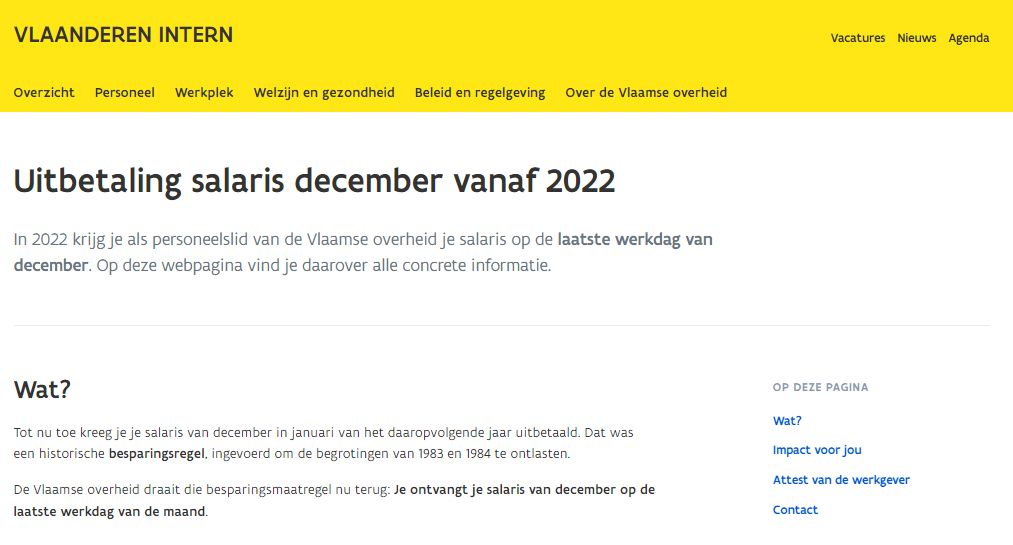 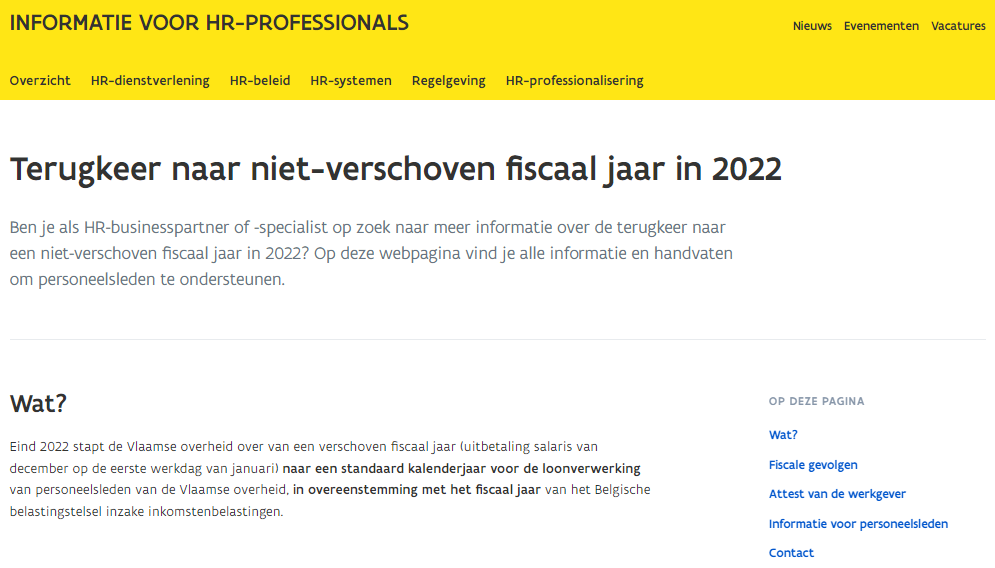 Vragen?
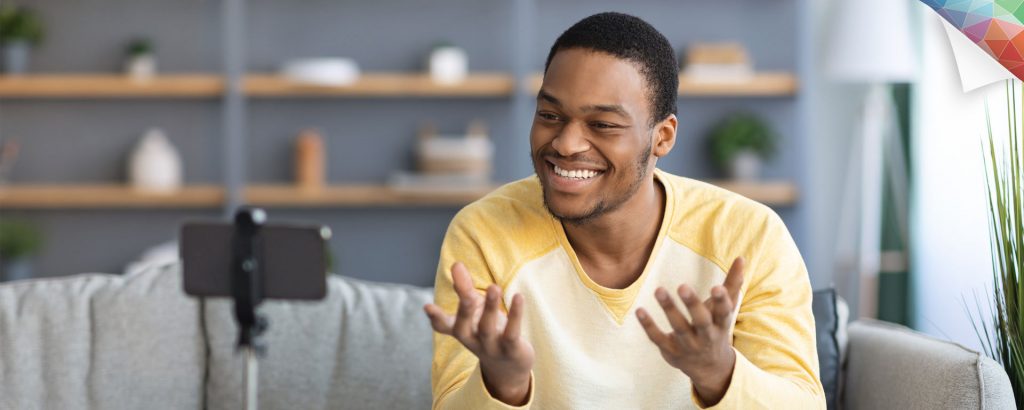 Videorekrutering
Gitte Collier & Kurt Ryckaert
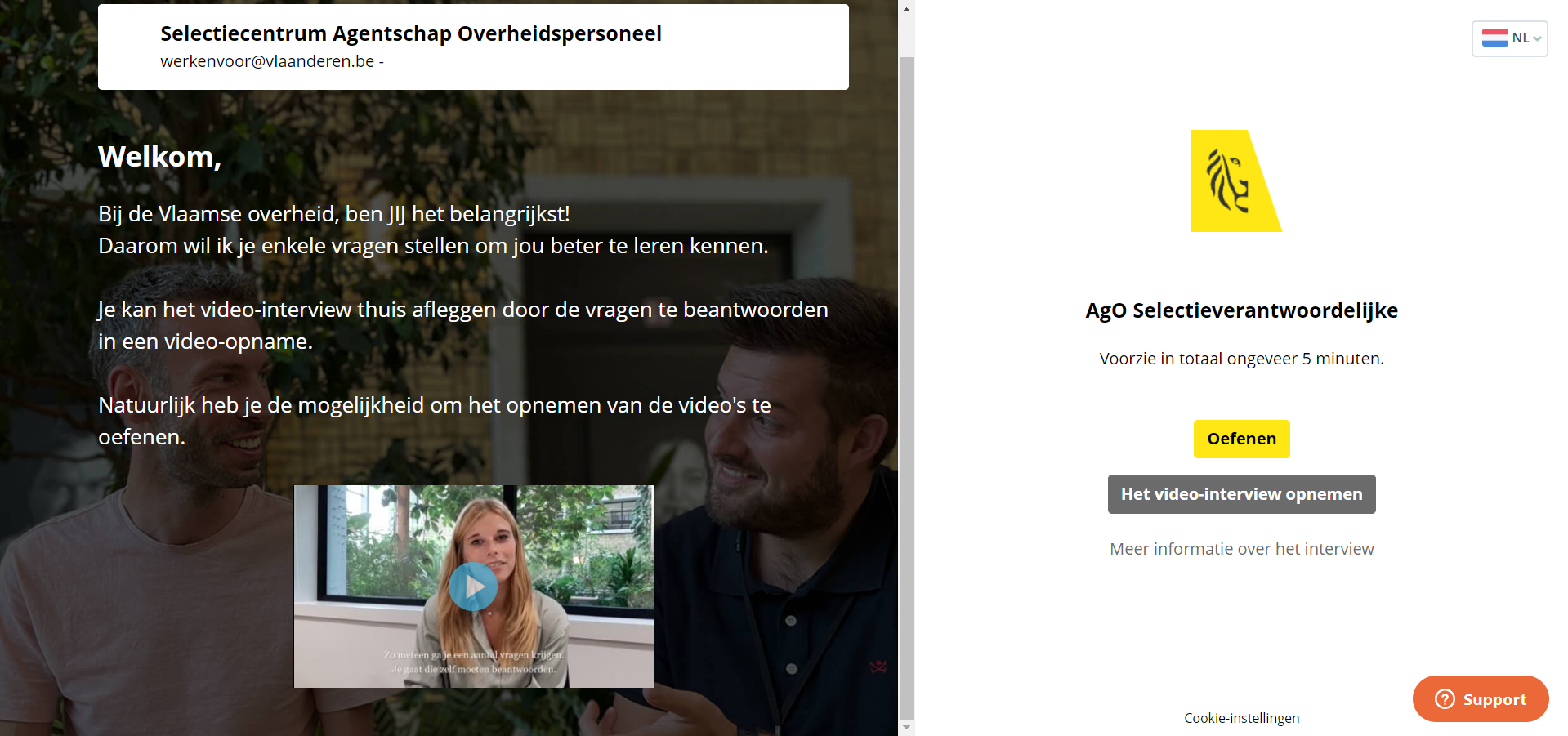 Kandidaatervaring illustratie (1)
25/10/2022 │16
Waarom videorekrutering?
Succesvolle piloot
Kandidaat moet zich niet verplaatsen
Moderne gebruikerservaring
Geen gemeenschappelijke jurybijeenkomst nodig
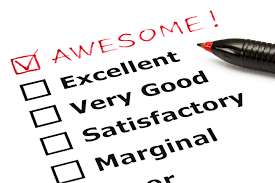 Opgenomen video’s, geen live video’s
!
25/10/2022 │17
In welke fase gebruiken we nu videorekrutering?
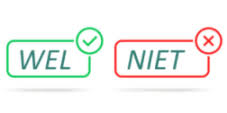 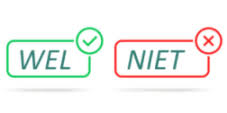 Videorekrutering vervangt een aantal vragen die anders schriftelijk worden beantwoord op het sollicitatieformulier. Vermijd absoluut dat er dus opnieuw dubbele vragen worden ingevoerd (zowel schriftelijk als mondeling)
Video-interviews worden toegepast na het schriftelijke sollicitatieformulier en voor module 2 en 3
Geen vervanging voor module 2 en 3 
Vervangt geen testen die aanvullend kunnen worden ingezet
25/10/2022 │18
Voorbeeldvragen en voorbeeldfuncties
Voorbeeldvragen
Wat zijn jouw troeven voor deze functie? 
Wat verwacht je van deze functie? Leg in eigen woorden uit welke taken en verantwoordelijkheden je zal hebben.
Wat zijn voor jou de grootste uitdagingen in deze functie? Wat ga je nog moeten leren?
Welke trend lijkt jou op dit moment het meest belangrijk bij de uitvoering van deze functie?
Waarom zou je graag bij de Vlaamse overheid werken en waarom specifiek binnen deze organisatie ?

Voorbeeldfuncties: waar mondelinge presentatievaardigheden belangrijk zijn als competentie
Communicatieverantwoordelijke, HR business partner, projectverantwoordelijke, klantenadviserende functie, selectieverantwoordelijke, …
25/10/2022 │19
Vlimpers Rekrutering update
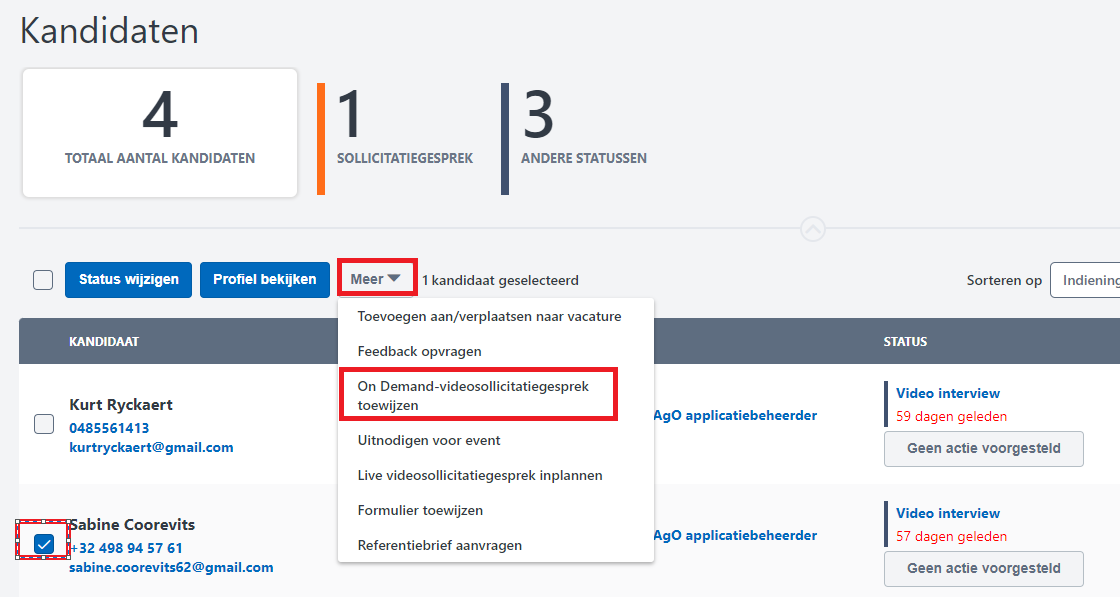 25/10/2022 │20
Nederlandstalige helppagina’s en online contactformulier voor kandidaten bij leverancier > technische vragen
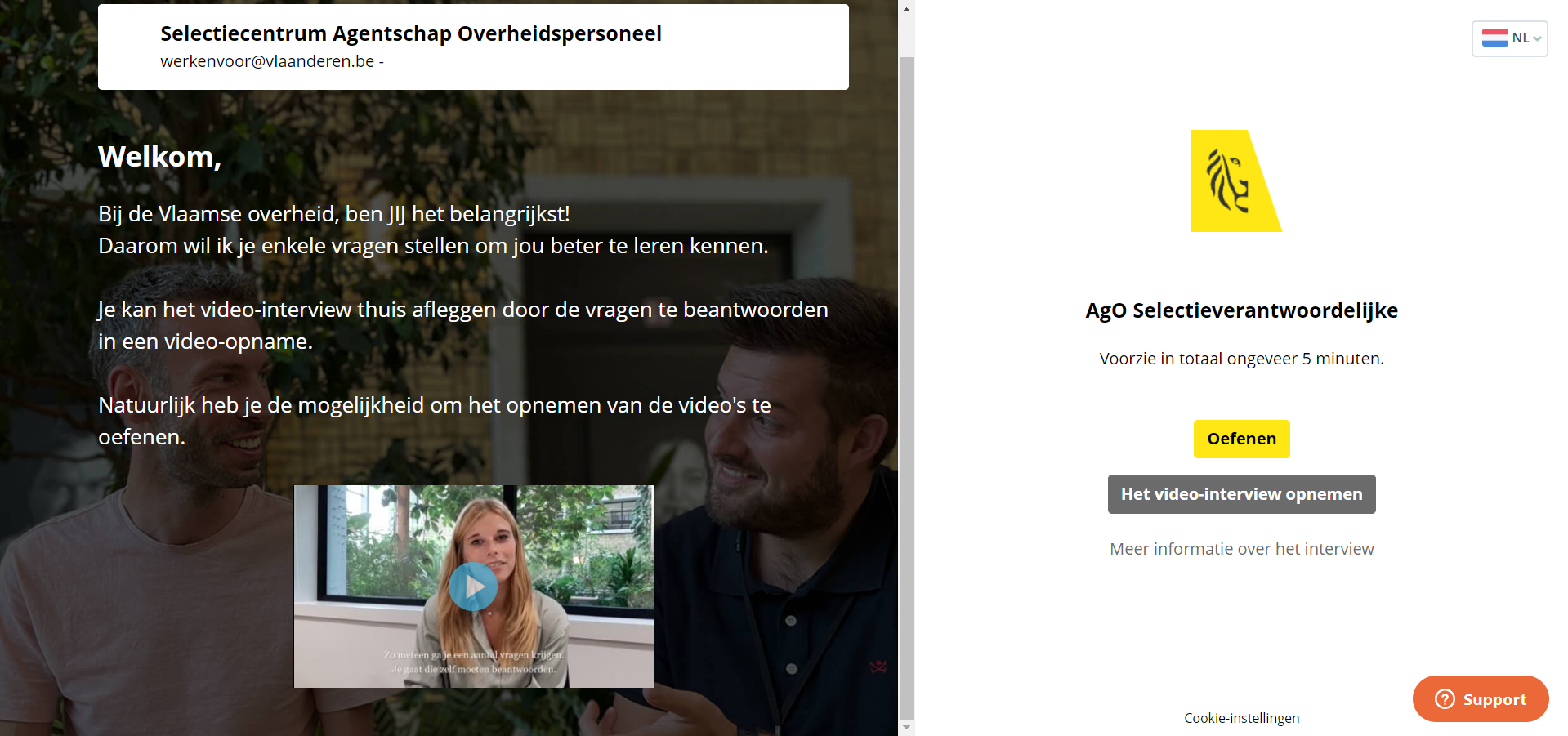 Kandidaatervaring illustratie (1)
25/10/2022 │21
Kandidaatervaring illustratie (2)
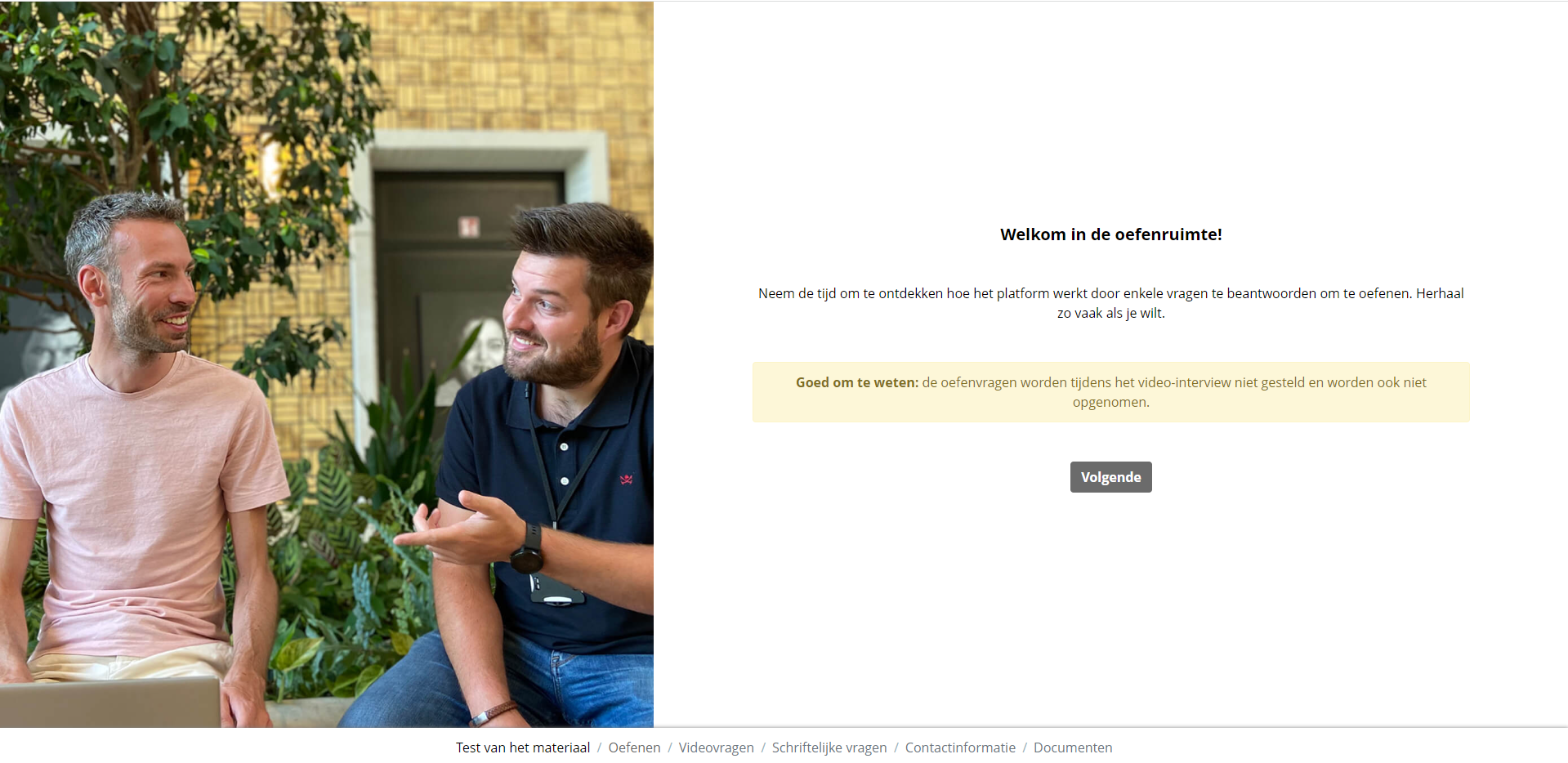 25/10/2022 │22
Kandidaatervaring illustratie (3)
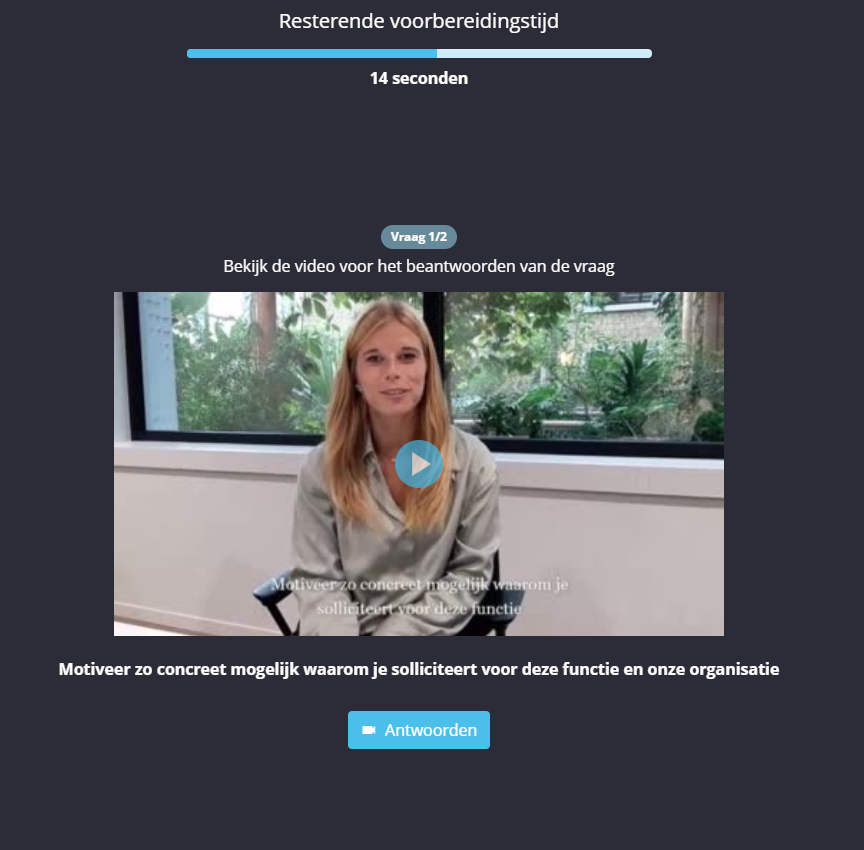 25/10/2022 │23
Kandidaatondersteuning
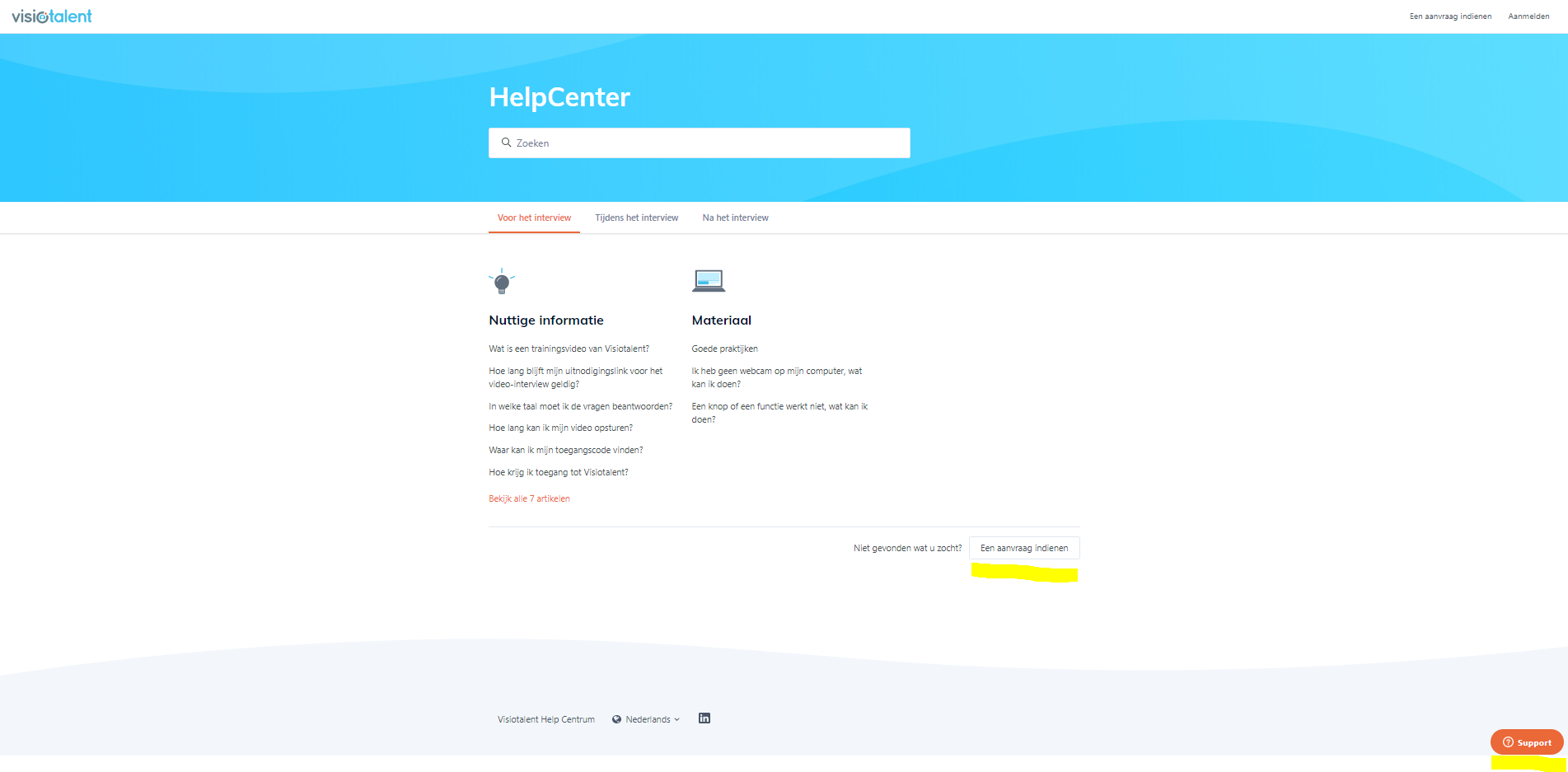 25/10/2022 │24
Jury ervaring illustratie
25/10/2022 │25
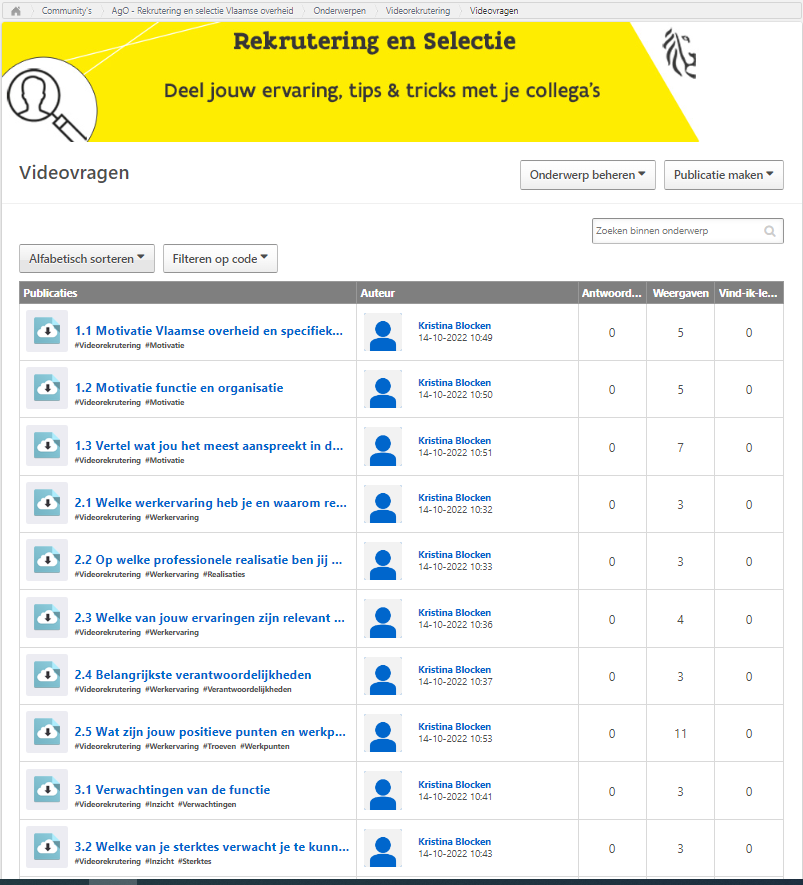 25/10/2022 │26
Beschikbare webinformatie
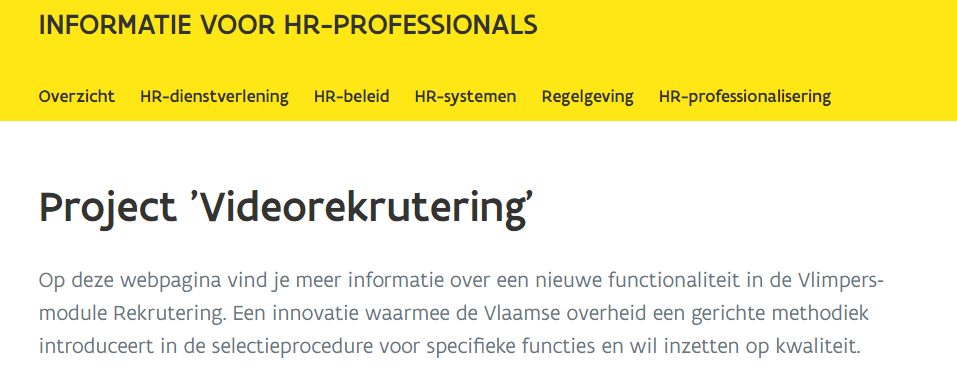 Ingebruikname door selectiediensten: in loop januari 2023. Meer informatie volgt binnenkort.
Vragen?
HR-agenda vooruitzicht
HR-infonetwerk : afgelast !
8/11
HRBP-netwerk
23/11
HR-infonetwerk
29/11
HR-infonetwerk
13/12
HRBP-netwerk
18/01